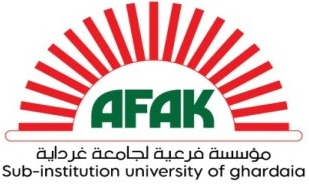 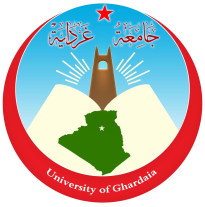 1ST NATIONAL SEMINAR ON MATERIALS AND TECHNIQUES OF HERITAGE CONSTRUCTIONS  (SN-MTCP'01) ONLINE GHARDAIA   05 DECEMBER 2024
²
The Faculty of Science and Technology organizes in cooperation with the Afak society for consultation, specialized training and strategic studies        - University of Ghardaia -
Topic 1: The restoration of Algerian heritage buildings: reality and challenges
Topic 2: Construction materials for heritage buildings and their economic and environmental impact
Chairman of the Scientific Committee:
Dr. DAHEUR Elhadj Guesmia  
     University of Ghardaia
 The Scientific Committee:
Pr. KADDOUR Abdelmadjid 
      University of Ghardaia
Pr. HAMOUINE Abdelmadjid                   
      University of Tahiri Mohamed Bechar  
Pr. ALKAMA Djamel
       University of Guelma
Pr. BELLA Nabil 
      University of Tahiri Mohamed Bechar 
Pr. BEN HAMOUCHE Mostafa 
      University of Blida
Pr. BELLAKHAL Azzedine
      University of Mohamed Khider Biskra
Pr. KHALFALLAH Boudjemaa
      University of Tebessa
Pr. FARHI Abdullah
      University of Mohamed Khider Biskra
Dr. AZIEZIZ Mohamed Nadjib
     University of Ghardaia
Dr. DAHANE Sara 
      University of Ghardaia
Dr. BELLA Akida Ilham 
      University of Tahiri Mohamed Bechar 
Dr. SAIDI Abdelkarim
      University of Tahiri Mohamed Bechar 
Dr. TIOUA Tahar
      Centre universitaire abdelhafid  Milla
Dr. HANDEL Naoual 
    University of Mohamed Cherif Messaadia Souk Ahras
Dr. DAHMANI Krimo
      University of Medea 
Dr. GUECHI Imen
     Université d'Oum Bouagui
Dr. GAOOD Rami
      University of Mohamed Khider Biskra
Dr. ZERARI Sami 
     University of Mohamed Khider Biskra
Dr. DEMDOUM Abdellah 
	    University of Mustapha Stambouli Mascara
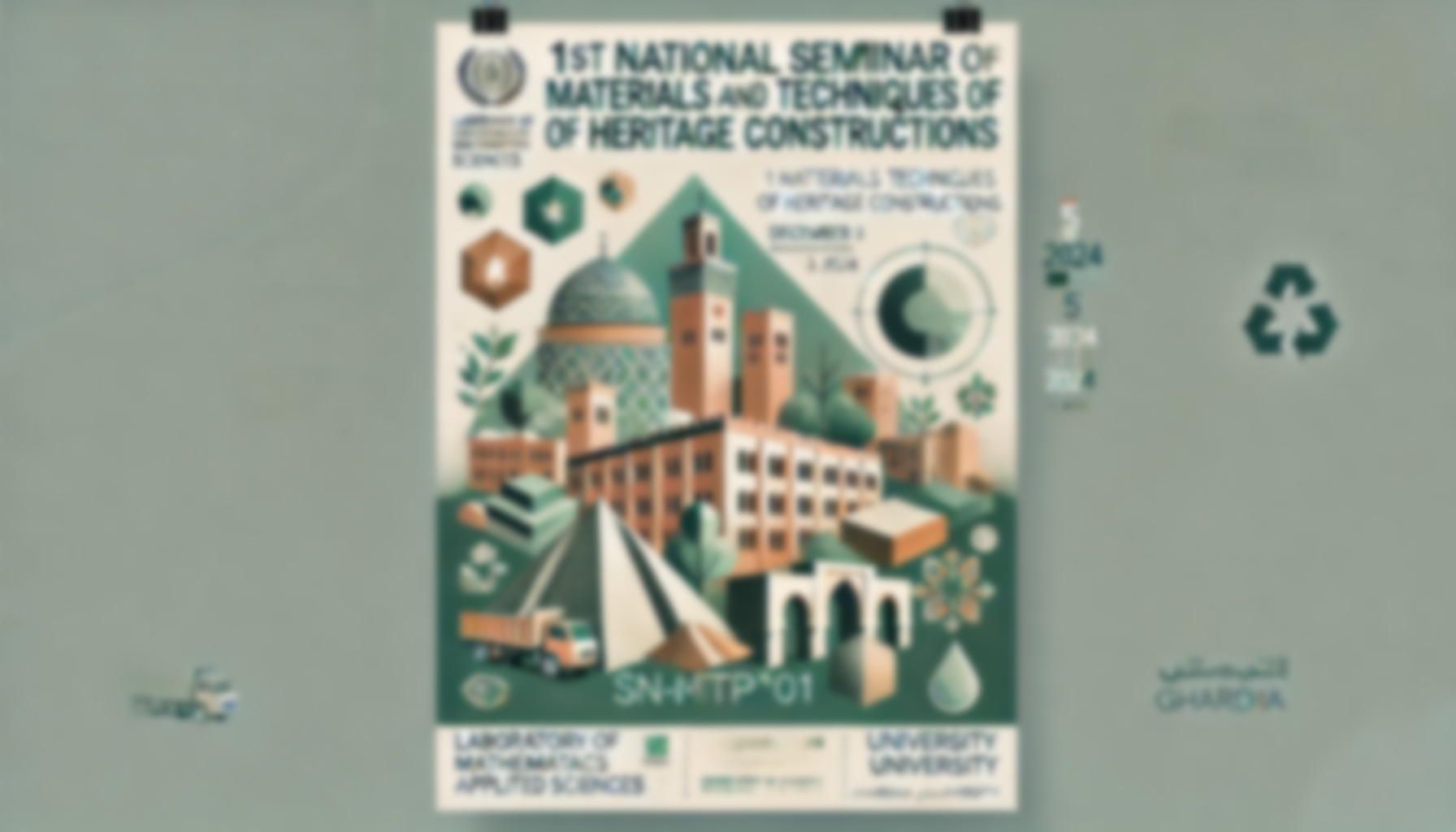 ²
SN-MTCP'01
Topic 3: Construction techniques in heritage buildings.
Chairman of the organization Committee:
Dr. KINA Abdelkrim
The organization Committee:
Pr. ZIZOUNI Khaled
Dr. DJAANI Meriem
Dr. KIFOUCHE Abdesslem
Dr. FALI Leyla
Mr. SALHI Imad
Mr. LAROUI Abedelbasset
Mme. AZZOUZ Fatima Zohza
Melle. GESSOUME Hafsa
Technical cell:  
Dr. MOSBAH Charaf A Karim
²
Chairman of seminar : 	   
Dr. CADY. Mokhtaria